«Подготовка  детей  к  школьному  обучению  в  условиях  взаимодействия  детского  сада  и  семьи»
Подготовила Кошелева Г.В.     
           педагог-психолог МБДОУ детский сад № 55
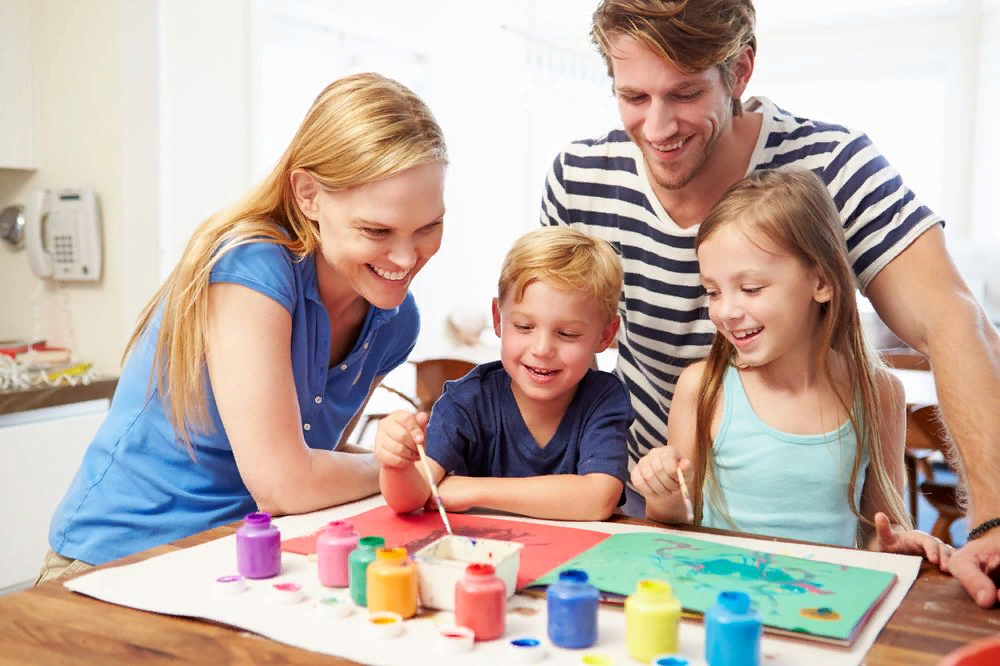 Цель:  
Обеспечение  психолого-педагогической  поддержки  семьи  и  повышение  компетентности  родителей    в  вопросах  подготовки  детей  к  школьному  обучению.
Задачи:
Способствовать  развитию  эффективного  взаимодействия детского сада и семьи в вопросах  школьной  готовности;
формировать у родителей  представления о целях и содержании дошкольной  и  предшкольной  подготовки;
повышать ответственность родителей за  воспитание  и  развитие  детей;
подготовить родителей к новой социальной роли ребенка-ученика;
качественно  подготовить ребенка  к  школьному обучению;
способствовать снижению тревожности у детей и родителей  перед поступлением  в  школу.
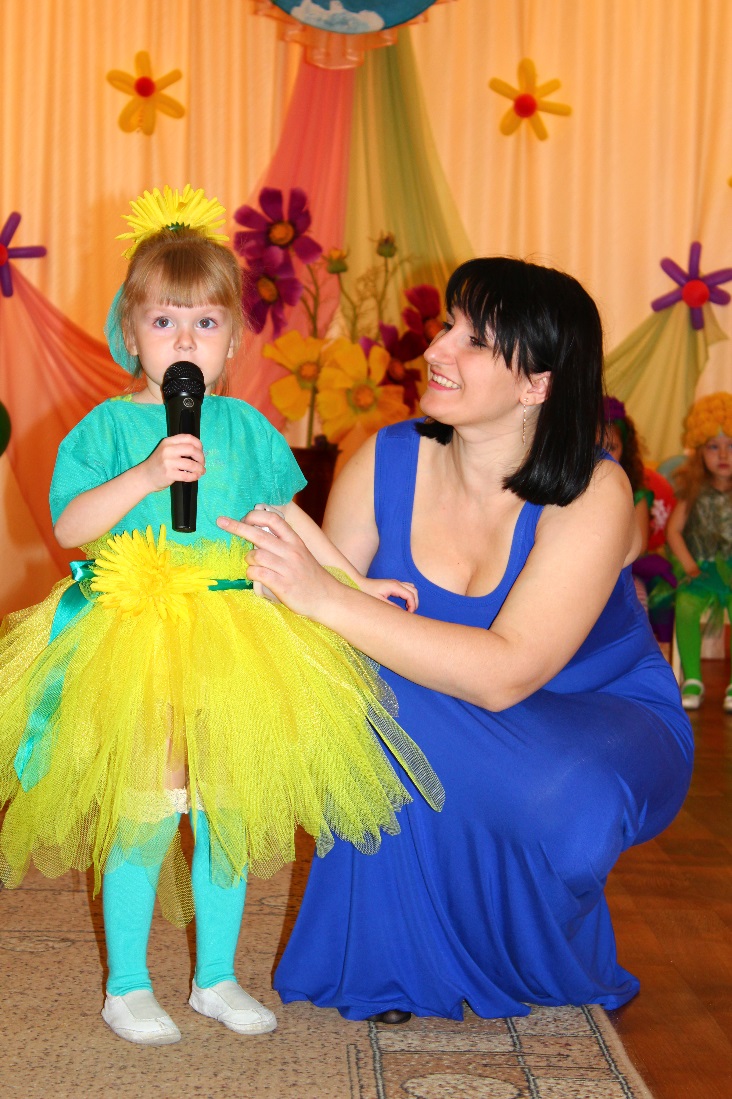 Актуальность
Современные родители стремятся как можно раньше начать обучение своего ребенка, загружая его различными видами специализированной деятельности, по принципу «чем больше-тем лучше». Такое обучение сводится к выработке умений и навыков в той или иной области, но не способствует полноценному развитию ребенка. 

Особо острыми являются проблемы подготовки детей к школе, решить которые можно только в процессе взаимодействия педагогов и родителей, так как школьная готовность охватывает все сферы  жизни ребенка в детском саду и за его пределами.

Работа с родителями – это сложная и важная часть деятельности ДОУ, успех которой зависит от профессионализма всего коллектива. Организация продуктивного взаимодействия педагогов, детей и родителей – основа для достижения поставленных целей и задач.
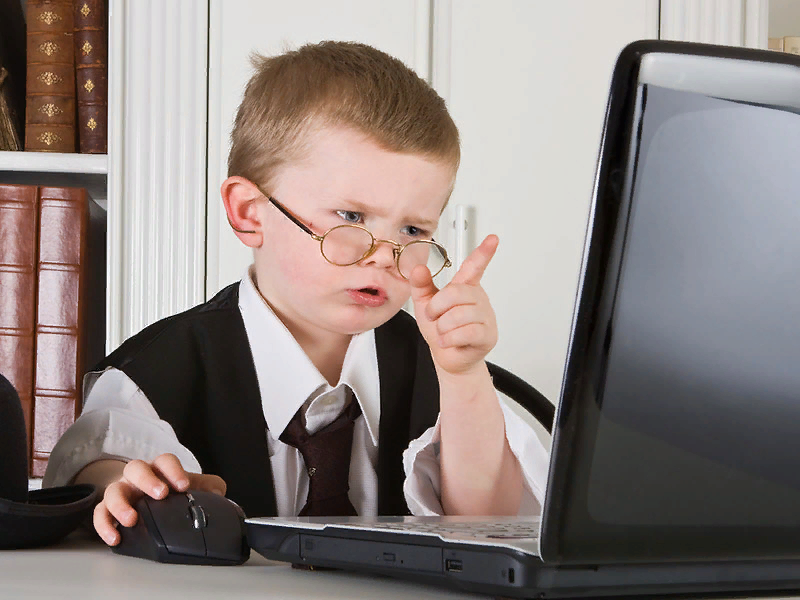 Содержание  взаимодействия
теоретические  основы  готовности  детей к школе;
возможности  семьи  в  подготовке  ребенка  к  школьному  обучению;
диагностика  школьной  зрелости;
информирование  о  подготовке  к  школе  в  условиях  ДОУ;
возможные трудности и пути их преодоления;
практическая  совместная  деятельность, направленная  на  решение  поставленных  задач.
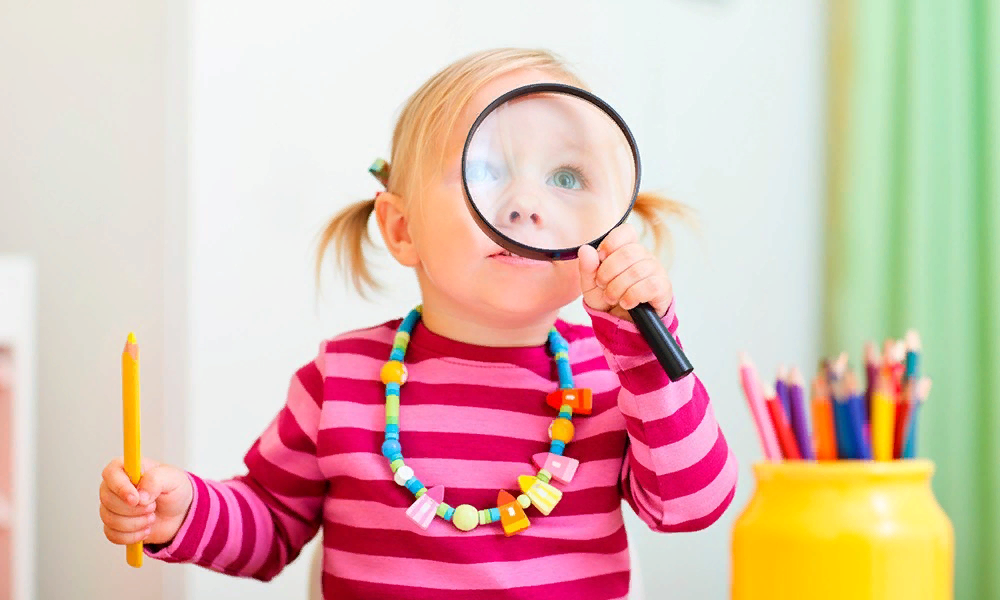 Алгоритм  взаимодействия
Принципы  работы  с  родителями
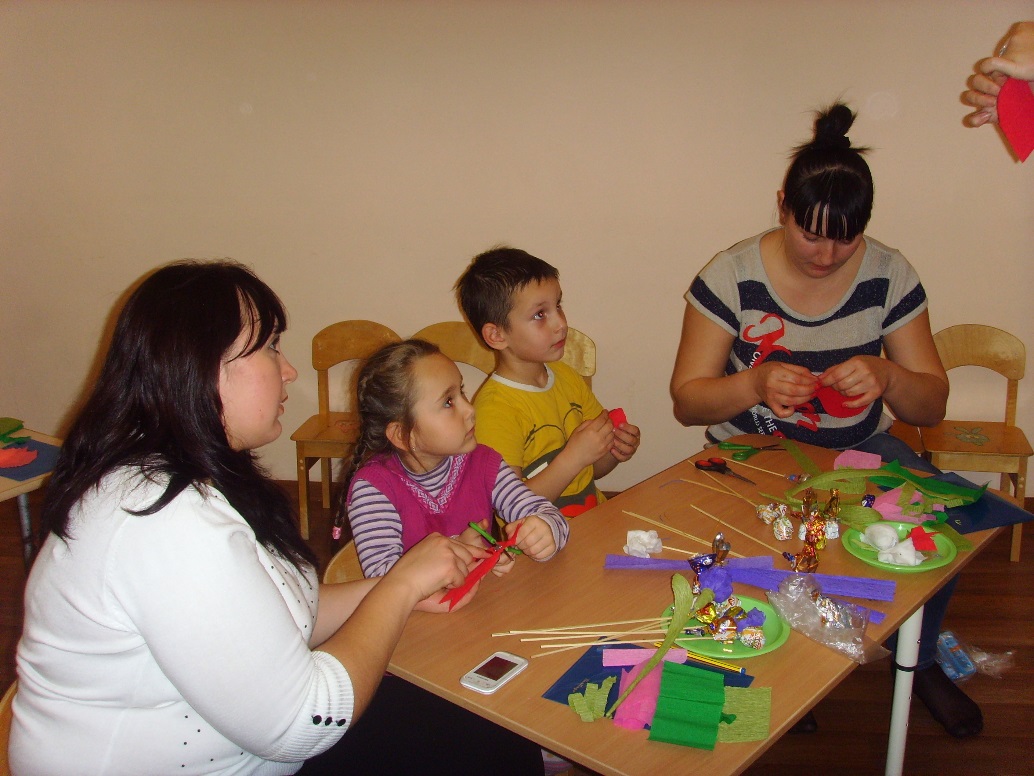 Позитивность  и  доброжелательность;
доверительно-деловая  форма  общения;
сотрудничество, а  не  наставничество;
индивидуальный  подход;
системность;
вовлечение  родителей  в  процесс  работы  ДОУ;
признание  за  семьей  права  выбора  характера  и  степени  своего  участия  в  совместной  деятельности.
Формы  взаимодействия
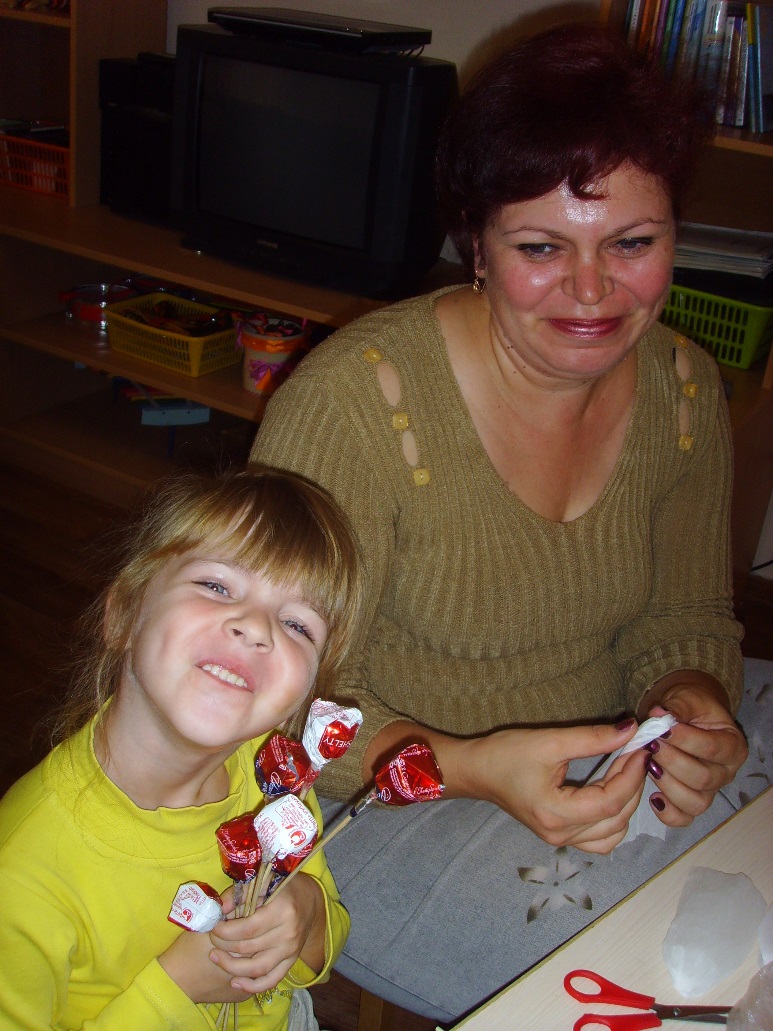 Познавательные:  родительские собрания, встречи за круглым столом, дискуссии, беседы, консультации.
Наглядно-информационные: родительские уголки, стендовая информация, родительская библиотека, заметки на сайте ДОУ, дни открытых дверей, просмотры организованной образовательной деятельности, родительская почта, групповые просветительские странички, буклеты.
Деятельно-досуговые: праздники, конкурсы, ярмарки, выставки совместных работ, экскурсии, мастер-классы, практические семинары.
Спасибо за внимание!gv89287531204@mail.ruКошелева Галина Владимировна